Visionary Leadership in Healthcare Excellence in Practice, Policy, and Ethics
Holly Wei, PhD, RN, NEA-BC, FAAN
Sara Horton-Deutsch, PhD, RN, PMHCNS, FAAN, ANEF
Chapter 13. Assembling a Unifying Force:  Interprofessional Collaboration to Improve Healthcare
Contributors		Teddie M. Potter, PhD, RN, FAAN, FNAP
			Diana Drake, DNP, APRN, WHNP-BC, FAAN, FNAP
			Stephanie D. Gingerich, DNP, RN, CPN
Learning Objectives
After completing this chapter, the learner will be able to:

Define interprofessional collaborative practice
List key concepts of interprofessional education
Discuss embedding interprofessional collaborative practice experiences in clinical education of health professionals
Discuss a population health model that applies interprofessional practice at the local/neighborhood level
Expand interprofessional education and practice to include transdisciplinary education and practice
Interprofessional Education Collaborative Practice (IPECP) Background
Institute of Medicine (IOM, 1972) report, Educating for the Health Team
The World Health Organization (WHO, 1988) report Learning Together to Work Together for Health. 
World Health Organization (WHO, 2010) defines IPE “when students from two or more professions learn about, from and with each other to enable effective collaboration and improve health outcomes” (p. 10).
[Speaker Notes: -To normalize interprofessional collaboration, the Institute of Medicine (IOM, 1972) issued a report, Educating for the Health Team. This was the first report to propose that high quality care for patients living with chronic illness requires a team approach. 
-Single discipline solutions are no longer adequate for complex healthcare needs. 
-In 2010, the World Health Organization took another step toward normalizing interprofessional education and collaborative practice through Framework for Action on Interprofessional Education and Collaborative Practice. 
IMAGE: Creative Commons Unsplash  Metropolitan City of Florence, Italy Published on April 16, 2017]
Key Concepts of Interprofessional Education
Competency 1: Maintain a climate of mutual respect and shared values. 
Competency 2: Use the knowledge of one’s own role and those of other professions to appropriately assess and address healthcare needs
Competency 3: Communicate with patients, families, communities, and professionals in health and other fields in a responsive and responsible manner that supports a team approach
Competency 4: Apply relationship-building values and the principles of team dynamics 
Support relationships based on principles of partnership rather than domination.
[Speaker Notes: Competency 1: Work with individuals of other professions to maintain a climate of mutual respect and shared values. 
Competency 2: Use the knowledge of one’s own role and those of other professions to appropriately assess and address the health care needs of patients and to promote and advance the health of populations. 
Competency 3: Communicate with patients, families, communities, and professionals in health and other fields in a responsive and responsible manner that supports a team approach to the promotion and maintenance of health and the prevention and treatment of disease. 
Competency 4: Apply relationship-building values and the principles of team dynamics to perform effectively in different team roles to plan, deliver, and evaluate patient/population-centered care and population health programs and policies that are safe, timely, efficient, effective, and equitable. (IEC, 2016, p. 10)
-Competency 5 suggests by Eisler and Potter (2014)

IMAGE: Sheboygan, WI, USAPublished on July 9, 2019Free to use under the Unsplash License]
Education Case Study:Preparing health students with IPE to improve women’s health
Collaboration in course planning, participation, evaluation led to improved patient outcomes. 
Team members provided education and counseling to the patients based on their expertise. 
Patients played an active role in co-creating learning experiences with the providers through intention setting of priorities and class agendas.
[Speaker Notes: -The skills learned from interprofessional education and practice experiences during clinical education help foster competencies in the learner for teamwork, leadership, consensus building and addressing patient care goals. 

IMAGE: Published on November 7, 2019 Free to use under the Unsplash License]
Practice Case Study: The Cuban healthcare model—interprofessional collaboration at every level
The healthcare system of Cuba is based on population health and prevention 
There are three levels of healthcare:
Consultorios are neighborhood clinics with doctor-nurse dyads
Polyclinicas offer specialty care
Hospitals and institutions offer acute care and focus on special populations
Exceptional health outcomes compared to all nations
[Speaker Notes: In a country with limited economic resources, maintaining health and preventing costly illness takes on added importance. This national prevention and health-oriented national health care system has enabled the country to realize such healthcare outcomes as infant mortality rates of 3.8/1000 live births (The World Bank, 2021a) compared to the worldwide median rate of 14.7/1000 live births (The World Bank, 2021b). Furthermore, in 2019, life expectancy rates in Cuba averaged 79 years compared to the worldwide average of 72.7 years (The World Bank, 2021c).]
Planetary Health: Moving toward transdisciplinary collaboration
Transdisciplinary collaboration invites all fields to come together to advance the health of populations. 
Planetary health is an emerging field of science, practices, and action which acknowledges that the health of humans and the health of the planet are deeply interconnected. 
Nurses are particularly suited to lead transdisciplinary initiatives to restore planetary health.
[Speaker Notes: -Safeguarding Human Health in the Anthropocene Epoch: Report of The Rockefeller Foundation–Lancet Commission on Planetary Health (Whitmee et al., 2015). This paper documents the consequences of human-caused disruption of Earth’s natural systems and the impact on human health now and for generations to come. In fact, increased loss of biodiversity, climate change, disrupted biogeochemical flows and other ways that humans are exceeding the planet’s boundaries or life support systems, put all our public health gains over the last century at risk.

Nursing is particularly well-equipped to lead and promote planetary health. Since the earliest days of the profession, nursing has recognized that the environment and nature are part of the healing paradigm. Nursing is also a profession that excels in systems thinking. 

IMAGE: Padley Gorge Trail, Hope Valley S32 2HY, UK, Derbyshire, United Kingdom Published on May 28, 2018 Free to use under the Unsplash License
Team building at RGB Parkour Tour back in 2014.]
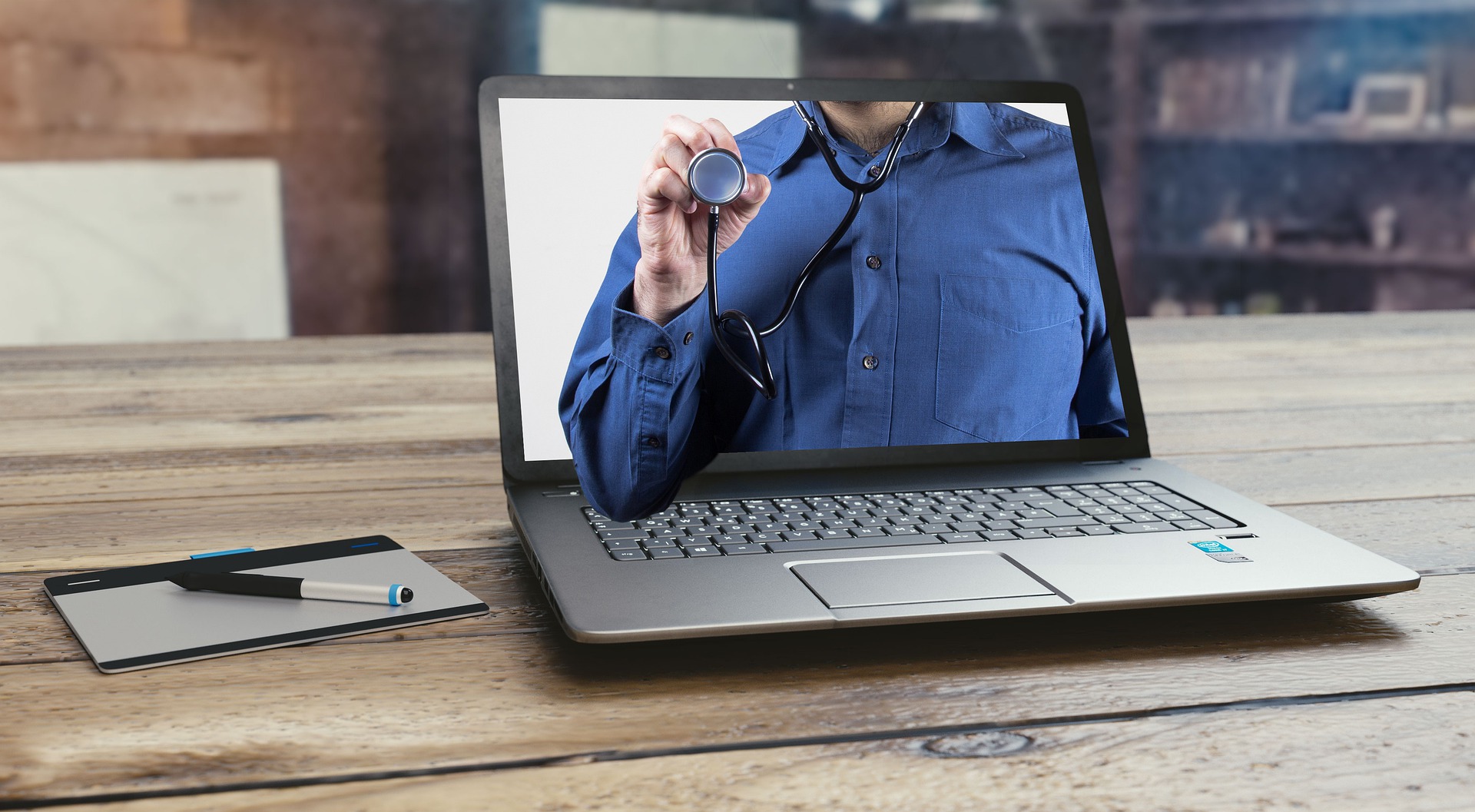 Implications for Nursing Practice
Interprofessional practice prepares nurses for new and emerging healthcare delivery models
Nurses can model partnership-based team dynamics and lead inclusive, non-hierarchical collaboration with community partners
[Speaker Notes: -Interprofessional nursing practice is multifaceted and occurs across diverse settings, for example, an electronic collaboration among diverse professionals doing telehealth visits, an interprofessional group collaborating in a community clinic effort on a patient with multiple psychosocial needs, or nurses on cancer care teams building key patient support contacts with outside agencies. 
IMAGE: by Tumisu from Pixabay Free for commercial useNo attribution required]
Summary
Interprofessional collaboration is having a significant impact on global health outcomes. 
Organizations must orient toward partnership, with full recognition of the value and contributions of each profession. 
We must move beyond interprofessional collaborative practice to transdisciplinary collaborative practice where all disciplines work together to solve urgent global and planetary health challenges.